1
American History
Talk 9: Jefferson’s America 1800-1808
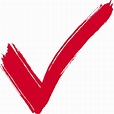 Overview
2
A change in regime


The first term (1800-1804): pirates, slaves and land 


 Second Term (1804-1808): exploration, misadventures 
     and trade war
Transfer of Power
3
Federalists out , Democrat Republicans in
No violence….despite highly contentious result
Out: regal style, speeches, levees, balls and dances

In: informality, frugality, partisanship, letters, conversations
4
Jefferson Goal: ‘Recover spirit of Revolution’
Repeals Sedition laws(but not alien laws…still on books)
Shrink government, return power to the states,
Eliminate internal excise taxes, army and navy
Increase import taxes reduce “superfluous” expenditure ….and use funds to buy New Orleans from France and land from Indians
Job One is to “handle the pirate problem”
5
First Barbary War
Barbary Pirates
6
Berber people living on North African Coast

‘City states’ ruled by ‘Deys’ nominally part of Ottoman Empire but independent

Raid coast and seize ships south & west Europe1500-1830…including Cornwall & Ireland

Slaves main source of income for ‘Deys; 1.2 million European enslaved or ransomed 1500-1800 

Europeans pay ‘tax’ to ‘insure’ ships…many wars and price adjustments
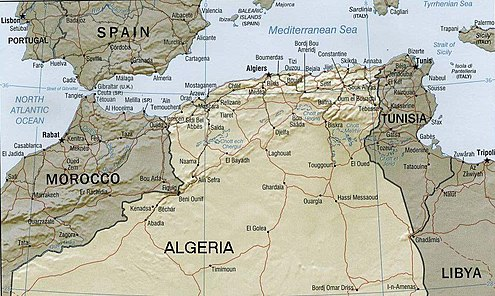 Berbers and America
7
British navy supress Berbers by 1750’s
‘Dey’ of Tunis
Thomas Jefferson…
British remove ‘protection’ for American 
ships. Encourages Dey to attack 
American ships…100’s enslaved
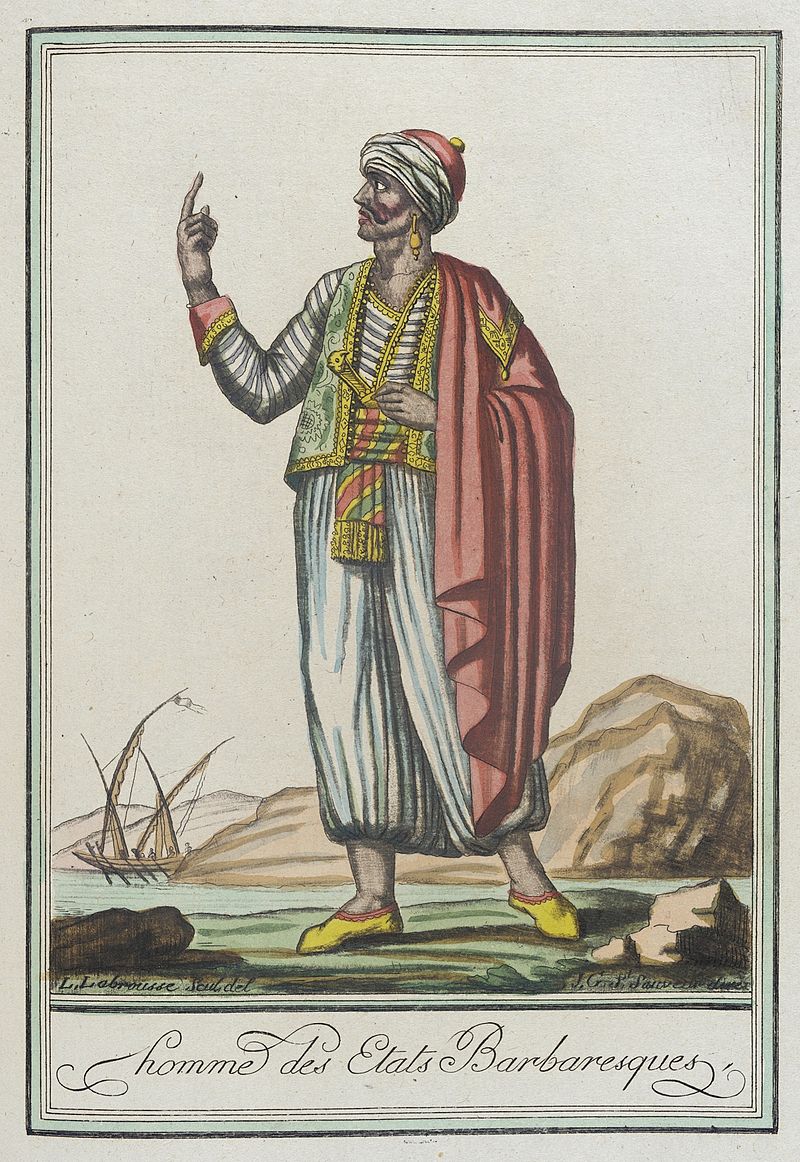 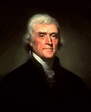 Washington /Adams agree to pay tribute 
To Berbers 1790s…20% of national 
budget at $10millon. Jefferson opposed
Berbers increase ‘tax’ when Jefferson assumes Presidency. Up to 30% US budget. Jefferson refuses to pay
Dey of Tunis declares war on USA US 
allies with Sweden (ongoing dispute) 
Builds up fleet. Joint fleet Tunis
Grounding of USS Philadelphia October1803
8
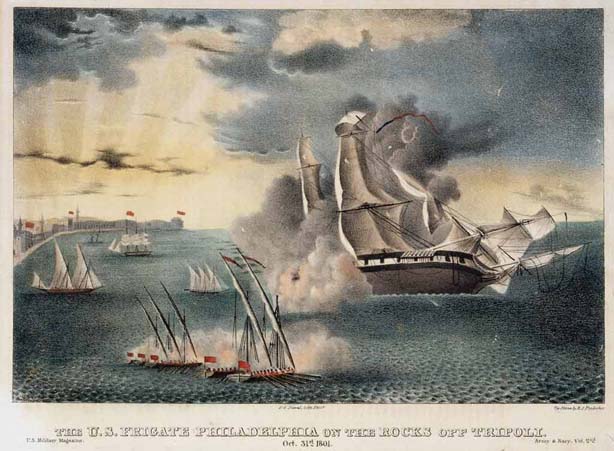 US and Swedish navy bombards
Berber Coast
USS Philadelphia grounded. Berbers
capture ship, demand ransom,
threaten crew with enslavement 
unless ransom paid..and add ship
To their navy
US must avoid humiliation,,,,
sends Steven Decatur on night
Attack to rescue ship…and protect US honour
Burning of Philadelphia February 1804
9
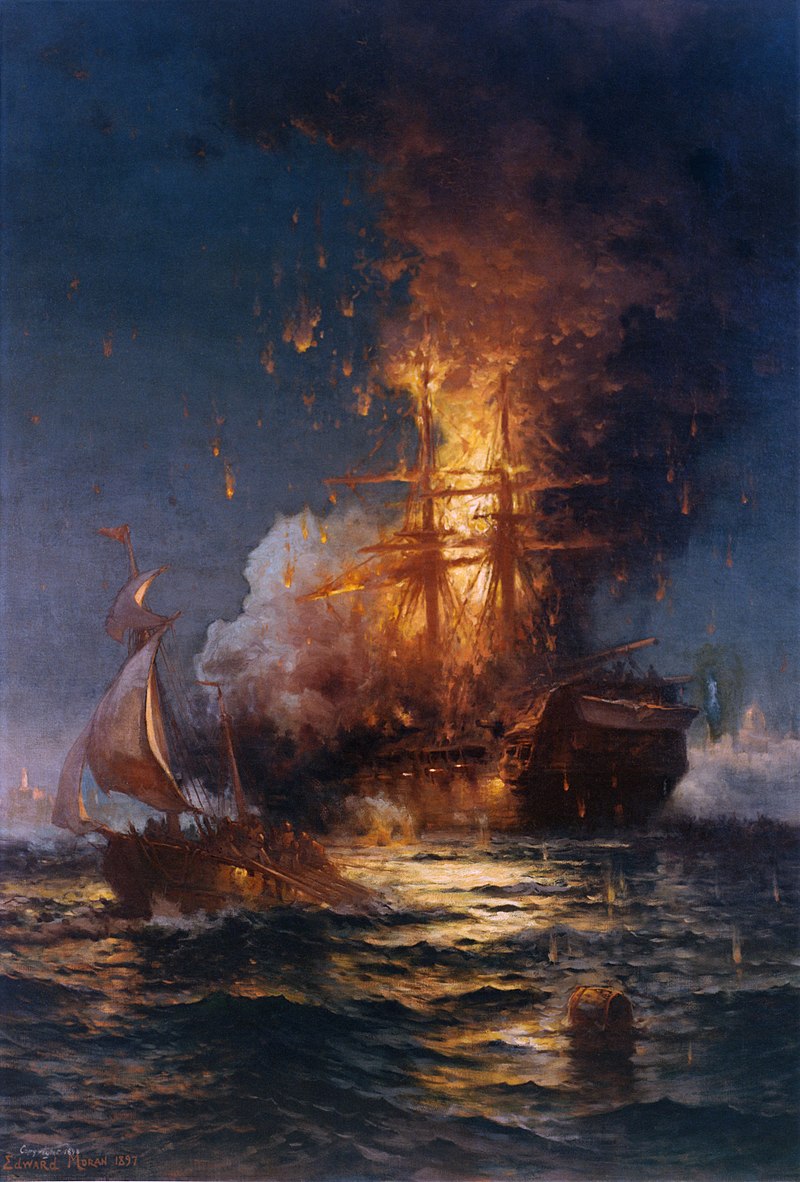 Stephen Decatur returns, boards 
Ship, burns ship and escapes.
Tunisians in pursuit
Crew of Philadelphia still enslaved
US and Swedish fleet blockades 
Tunis
US creates mercenary army (Greeks,
Albanians) of 500 led by 8 US marines,
supports Dey’s brother’s claim to 
throne…invaded Tunisia
Blockade of Tunis 1803-1805
10
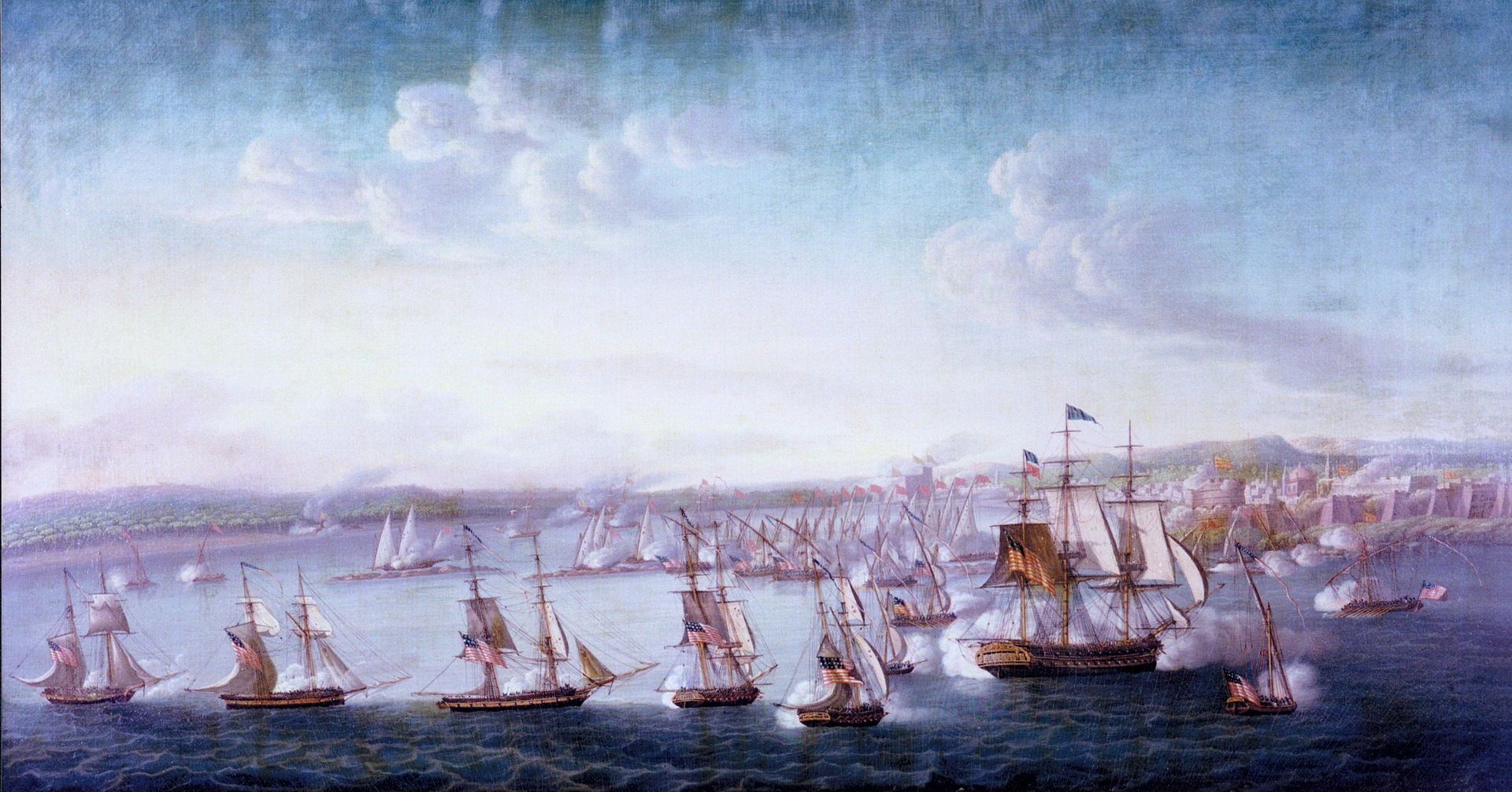 Joint American and 
Swedish fleet blockade
Tunis
Unable to break into port
Ship to ship battles
Fire ship attempt, premature explosion
Blockade sustained,,,
….Army advances
Battle of Derna 1805
11
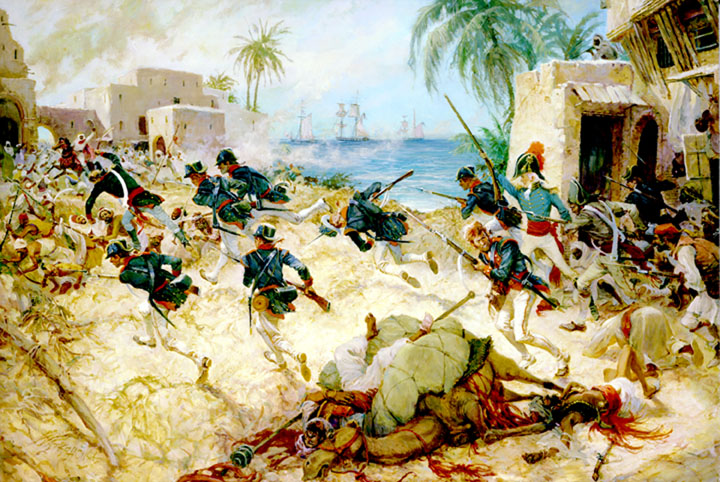 Mercenaries size towns across
Tunis…move in on capital. Battle of Derna
Dey offers deal…hands over prisoners
Agrees to stop attacks on US …in 
Exchange for $60,000 ‘ransom’ (not
£300,000 ‘tribute’….and his brother
Brother spends 14 years in jail…but survives and gains throne…does not challenge US…..other pirates will resume piracy during War of 1812
12
Stephen Decatur (1779- 1820)
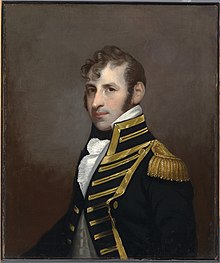 Son of merchant, abandons studies
For career on the sea, fiery temper, 
Brave, arrogant, involved in duel with recruiting
officer
Leads boarding party to destroy  
USS Philadelphia….success
Leads boarding party to rescue captured
Brother, kills Berber captain,
War hero, marries, happy marriage
made captain War of 1812, Captures British 
ship, captured by two British ships. 
Exchanged. Leads US navy 2nd Barbary war
Considered celebrity, criticizes officer who
surrendered Chesapeake. Dies in duel age 41
Remains ideal American Hero
Impact First Barbary War
13
US prestige established, confidence boosted

Jefferson abandons plan to shrink navy 

Funds released for purchase of New Orleans and Indian lands
14
Slave Revolts
Haitian Slave Revolt 1791-1804
15
Largest slave revolt since that of Spartacus in 71 BC…and only one successful

Haiti French colony since 1625, most profitable colony in the world 60% world’s coffee, 40% world sugar

Rigid caste system ( 40,000 whites, 28,000 free and mixed race, 400,000 blacks) 

Brutal conditions 30% annual death rate among slaves. Most slaves new arrivals from Yoruba (Nigeria) due to high death rate, able to communicate…and unite

News of French revolution spreads between mixed race, free blacks and slaves together with rumours slavery to be abolished across French Empire (partially true …but not Haiti)
Revolution and white exodus
16
1791 revolution breaks out, 
5,000 whites killed, French
lose control
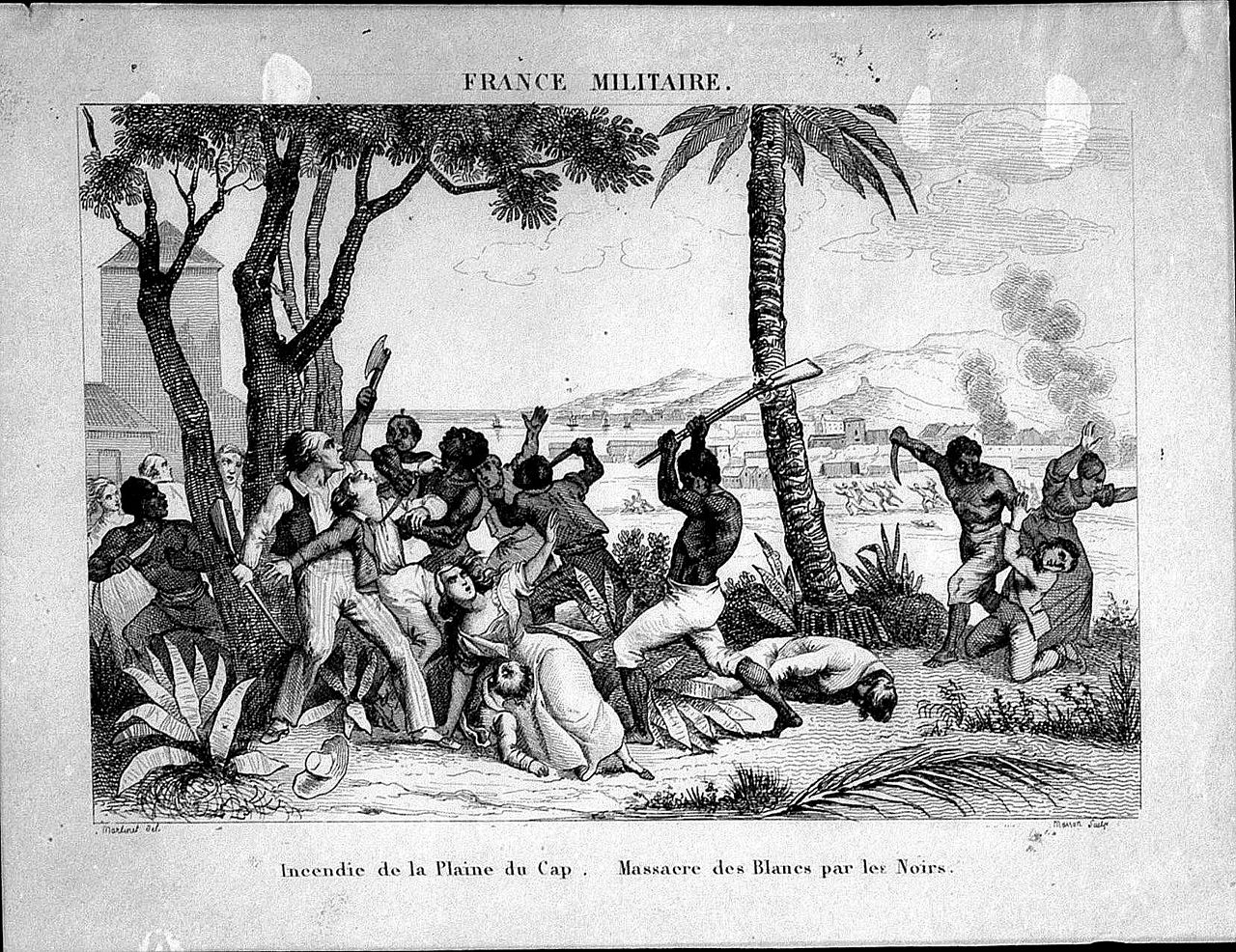 British invade Haiti with 40,000 
troops (more than troops 
deployed in Revolutionary war)
Free black leader Toussaint 
Ouverture supports
French in exchange for end of 
Slavery and equality,
Toussaint Ouverture (1743-1803)
17
Born a house slave, educated by Jesuits,
 interested in stoic philosophy, devout 
Catholic, freed by master, sees himself 
as French,  advocates coexistence
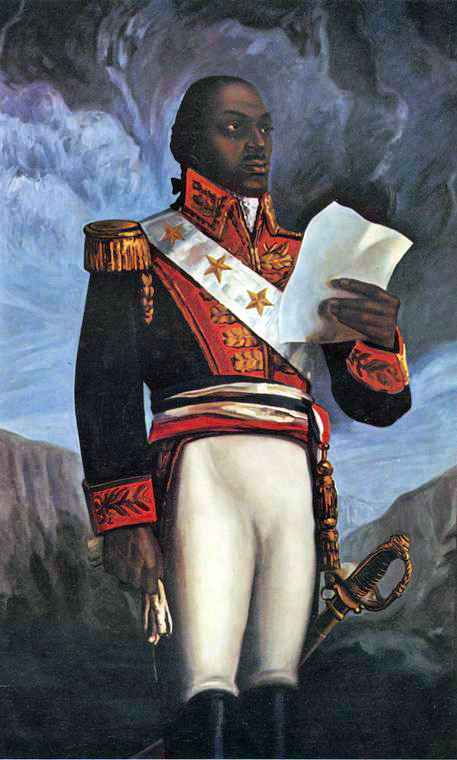 British lose 30,000 men to yellow fever, abandon island 1798. French agree to hand power to Toussaint and abandon slavery
Ouverture becomes Dictator of Haiti.
Napoleon takes control in France, wants
Haiti back, sends army of 50,000 under General
Le Clerc, kidnaps Toussaint at 1801 ‘peace treaty’ , tries to
reintroduces  slavery
Ouverture to France, writes memoirs, dies in jail.
Jean Jacques Dessalines (1758-1806)
18
Born a slave, rises to overseer, develops
Hatred of French and Christianity
 supports removal of Ouverture
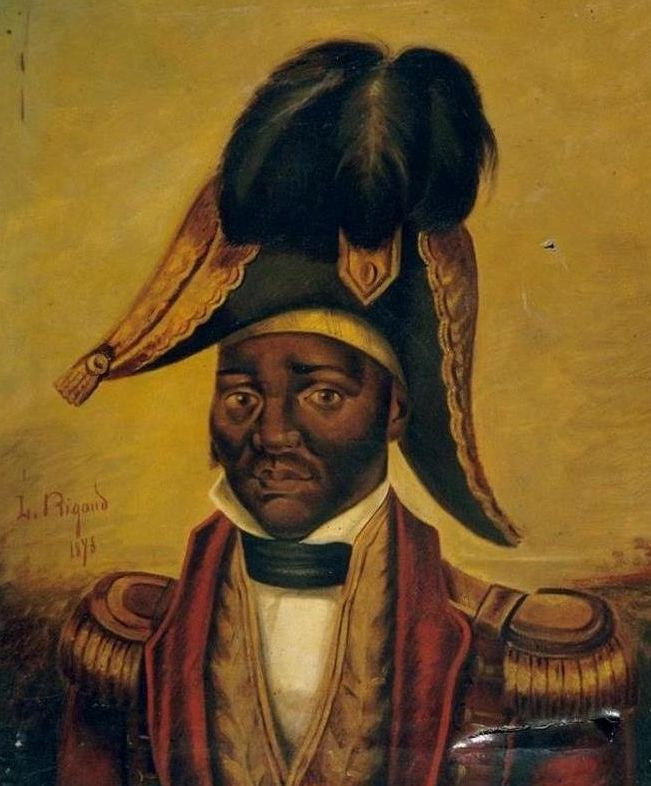 War resumes French army of 50,000 nearly
 wiped out by Fever and war.
French capitulate in 1803..evacuated by British navy..leave wounded to Dessalines ‘care’
Dessalines drowns wounded French, declares himself Emperor, arranges extermination of all French residents. Mixed race and non French whites untouched…Becomes Dictator of Haiti
19
Impact of Haitian Slave Revolt
Biggest land purchase in human history

Triggers first large slave revolt in USA

Changes white attitude to enslaved

Defines future of Haiti
Louisiana Territory
20
Claimed by France 1625.. not occupied
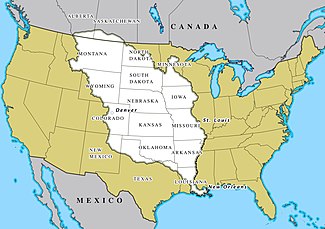 Transferred to Spain after 7 years (French Indian war)..only town New Orleans
Napoleon in power 1799 recovers
Territory in exchange for conquests in North Italy…has big plan for New France…decides to recover Haiti
Louisiana
Territory
Peace of Amiens (1802-1803)
collapsing, war with Britain imminent,
Napoleon needs cash…and fast
New Orleans
N decides to cut losses…and block British expansion
Louisiana Purchase
21
Jefferson sends ambassadors to buy New Orleans for $10 million

Napoleon offers entire Louisiana Territory (828,000 square miles) for 
    $15 million dollars (£300 million in 2023 currency: £300 sq. mile) 

Ambassadors accepts offer, sign treaty w/o consulting Jefferson

Jefferson approves deal overcomes Federalist opposition in Congress (fear growth of South & expansion of slavery)

Inhabitants (500,000 indigenous people and 5,000 settlers) not consulted.
Haitian Revolt impact on blacks
22
News spreads  …..Africans can defeat white man

Fuelled by rise of Methodists preaching gospel direct to slave populations…all people are equal to God

Secret meetings take place across plantations 
Whites consider Africans incapable of organizing, and harmless
“House slaves commonly shared between plantations, overhear Master conversations
Prosser’s Rebellion 1800
23
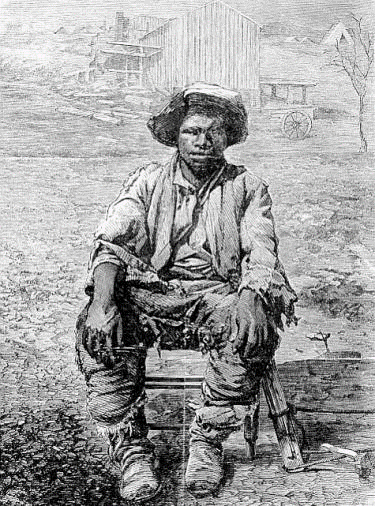 Gabriel Prosser.. Literate slave and blacksmith lent out.. Mixes with poor whites Virginia,
Organises revolt, stock pile of arms, sets date, assembles army of 1,000 assemble
Thunderstorm disperses army, plot betrayed by slaves seeking freedom. Prosser hanged along with 25  leaders
24
Testimony of one of the leaders on receiving sentence….
“I have nothing more to offer than what General Washington would have had to offer, had he been taken by the British and put to trial by them. I have adventured my life in endeavoring to obtain the liberty of my countrymen, and am a willing sacrifice in their cause."
Reaction among whites
25
Shock and horror at brutality of massacres of whites

Fear and panic as news of ‘Prosser Rebellion’ spreads …especially where blacks high proportion of population (Carolina  60% population black, Virginia 40%)    

Resentment grows across South towards northern Abolitionists

States impose ‘negro laws”
Free blacks ordered to leave Virginia
Bans imposed on preaching gospel, reading, education, and movement
Changed view vs blacks as new technology makes slavery profitable
The Cotton ‘Gin’
26
Cotton growing uneconomic
due to effort to remove seeds
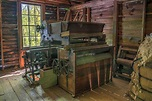 Eli Whitney, New England inventor
Develops ‘engine’ to filter seeds 
in 1793 …use spreads across south
Cotton yields increase 500% 1790-1810, value of slaves doubles from $200 to $400 by 1820
Plantation owners seek to exploit land to West (Mississippi Alabama, Arkansas…Land rush
Impact on Haiti
27
Revolution occurs before creation of institutions
Chaos as Dessalines assassinated, 
Progression of dictators

Jefferson and US refuse to recognise regime…considers in an 
    abomination and threat to South…imposes Trade Embargo. France and
    Britain do same….fear of slave revolts

French return in 1825 demand payment for loss of slaves….and 
    control of finance…Impose debt of $30Bn in todays money (10X Louisiana
    Purchase…up to 80% of GDP…paid off 1971

Haiti…poor, violent, anarchy….US seize gold then occupy to pay debts 
    …country poorest in world and miserable
Jefferson’s First Term
28
Jefferson re-elected 1804 with 162 electoral votes vs 14 for Federalists …73% of 150,000 popular vote
US doubled in size without a war
Barbary war popular, tributes payments stopped
Economy improving as new industries protected by tariffs expand in North and cotton industry takes off across South
Seeks to use second term to continue western expansion
Fears British will expand west from Canada to settle, exploit fur trade
Seeks navigable waterways to Pacific
Commissions Corps of Discovery in 1803 to chart and assess West
Intermission
29
Jefferson’s Second Term
Lewis and Clark
30
Army officers, self educated, masons and
 slave owners, veterans of Indian wars
Merriweather Lewis
William Clark
Personally appointed by Jefferson, Clark
Lewis superior officer but Lewis made leader..
Become co leaders
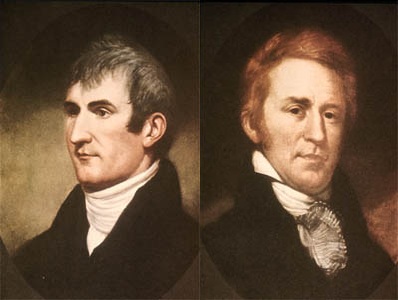 Jefferson personally tutors both in science,
 and botany. Wants both scientific and 
economic assessment
Secures special grant from Congress
to ensure expedition well supplied, notifies
Spanish and British expedition for science
Lewis and Clark leave 1805 , 30 men 
including 2 slaves
32
Lewis and Clarke Expedition 1804-1806
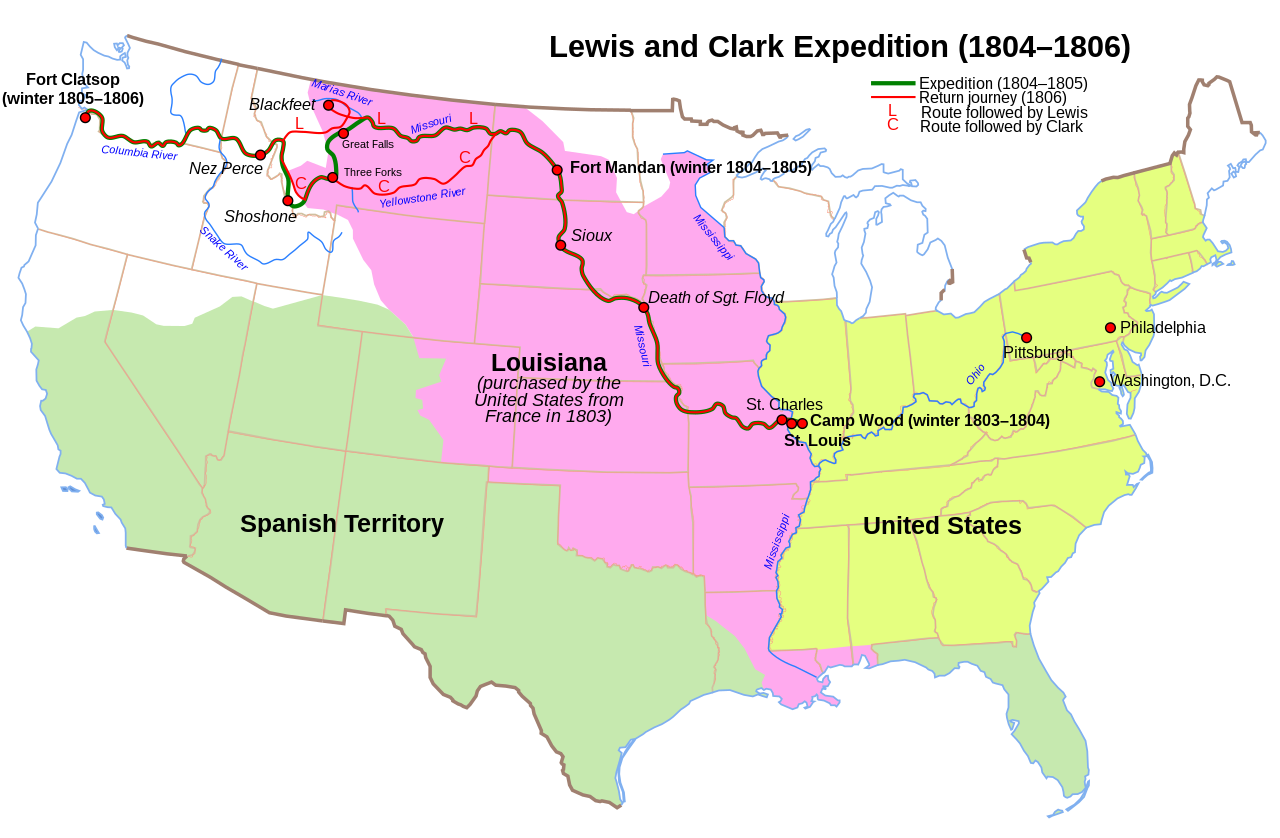 Prime objective:  find 
navigable route to Pacific
Secondary: assess Indian
 strengths and weaknesses 
soil fertility, study nature
Expedition peaceful, lose only
one man…supported by teen 
age Indian girl and her 
Quebecois husband
Sakakawea (1788-1812)
33
Sakakawea ((imagined likeness)
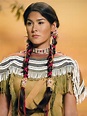 Shoshone Indian (Idaho) captured Sioux Indians, sold to Quebecois Jean Baptiste Charboneau at 15 years of age
Lewis and Clark meet Jean and hire both as Interpreters…Saka pregnant
Valuable guide, speaks languages. Remembers passes from childhood, rescues maps that fall into river. Has baby boy. Keeps up with expedition sees Pacific. Her presence and child reassures other Indians expedition peaceful
Relationships amicable and respectful with Lewis an Clark and throughout 2 year journey
34
Expedition encounter Spanish and Indians
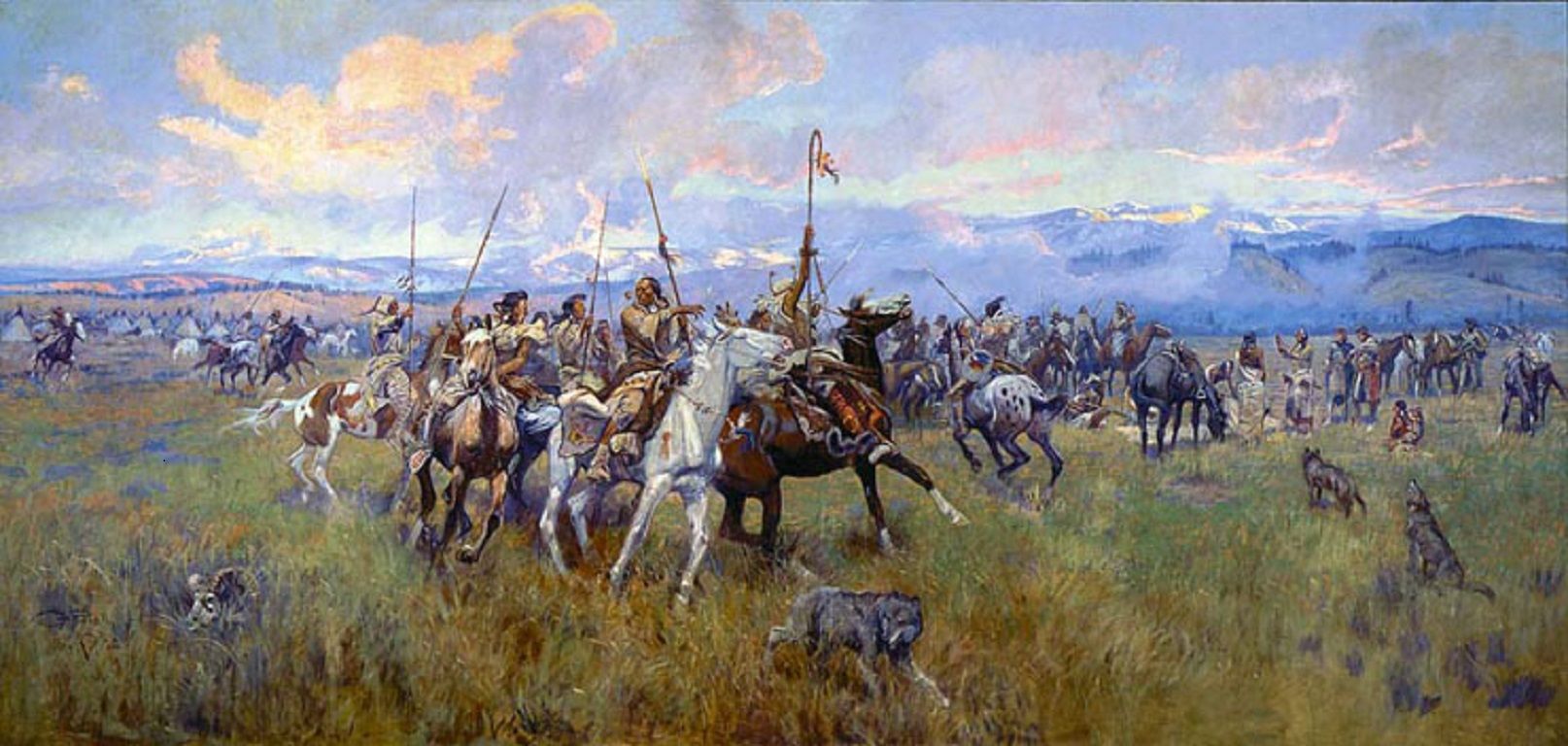 Crossing the Rockies
35
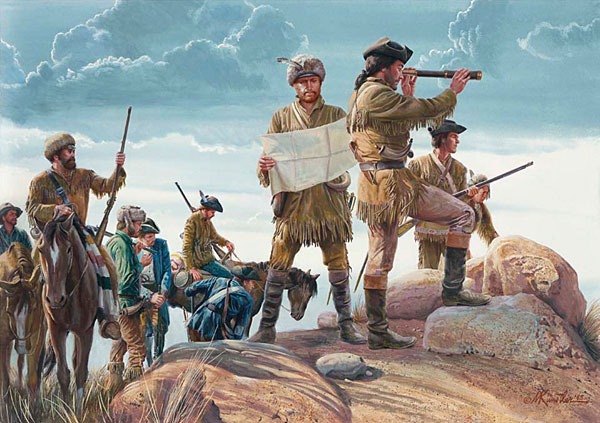 36
Sakakajewa mediates with NW Indians
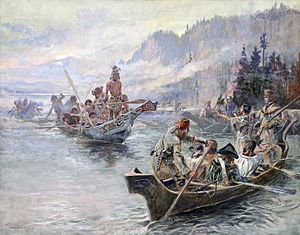 37
Sacajewas meets brother…kidnapped same time as her…
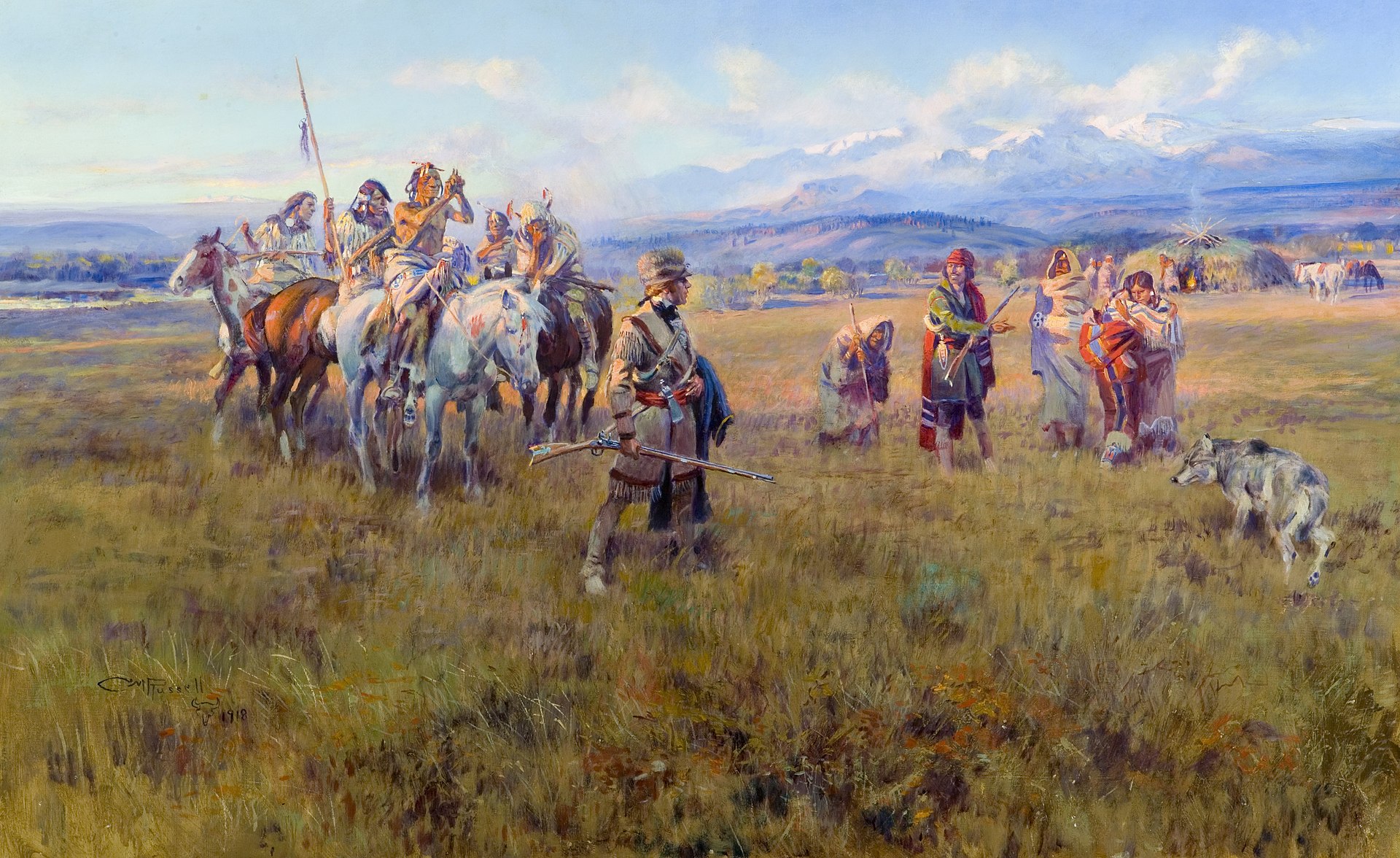 Aftermath of Lewis and Clark expedition
38
USA claims all territory of North West due to ‘right of discovery
Expedition proves land fertile and suitable for settlement
Reveals Indians few and divided 
Inspires settlers and entrepreneurs 
No navigable route to West, 

And for the explorers:
Lewis appointed Governor of Louisiana, accused of corruption and commits suicide
Clark continues military career adopts Sakakajawa’s son “Auburn” when she dies
   of illness in 1812.  Auburn gets educated, visits Europe, minor celebrity,    			   		  returns to US, runs hotel for 10 years and dies at age 61
Exploiting the new lands: the first millionaire
39
German born, emigrates To England, butcher, emigrates to US 1780’s, works as butcher …till he meets fur traders in tavern
Jacob Astor 1763-1848)
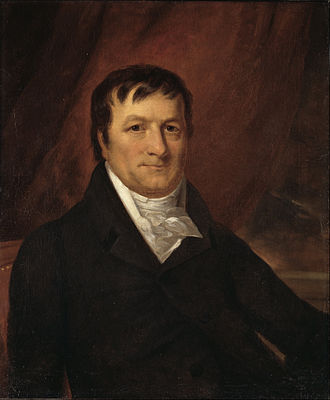 Opens fur shop in New York, then imports
Hides directly from Indians, cures, resells
To Britain…becomes one of wealthiest
Americans by 1790’s
Establishes American Fur Company. Expands
to Pacific North West diversifies into Opium 
Trade with China
Sees New York as future and buys
Real estate. Worth $20 million by 1820…1% of entire US economy…Becomes philanthropist and head Of American dynasty…grandfather “Lady Astor”
Tonquin Incident: perils of early fur trade1811
40
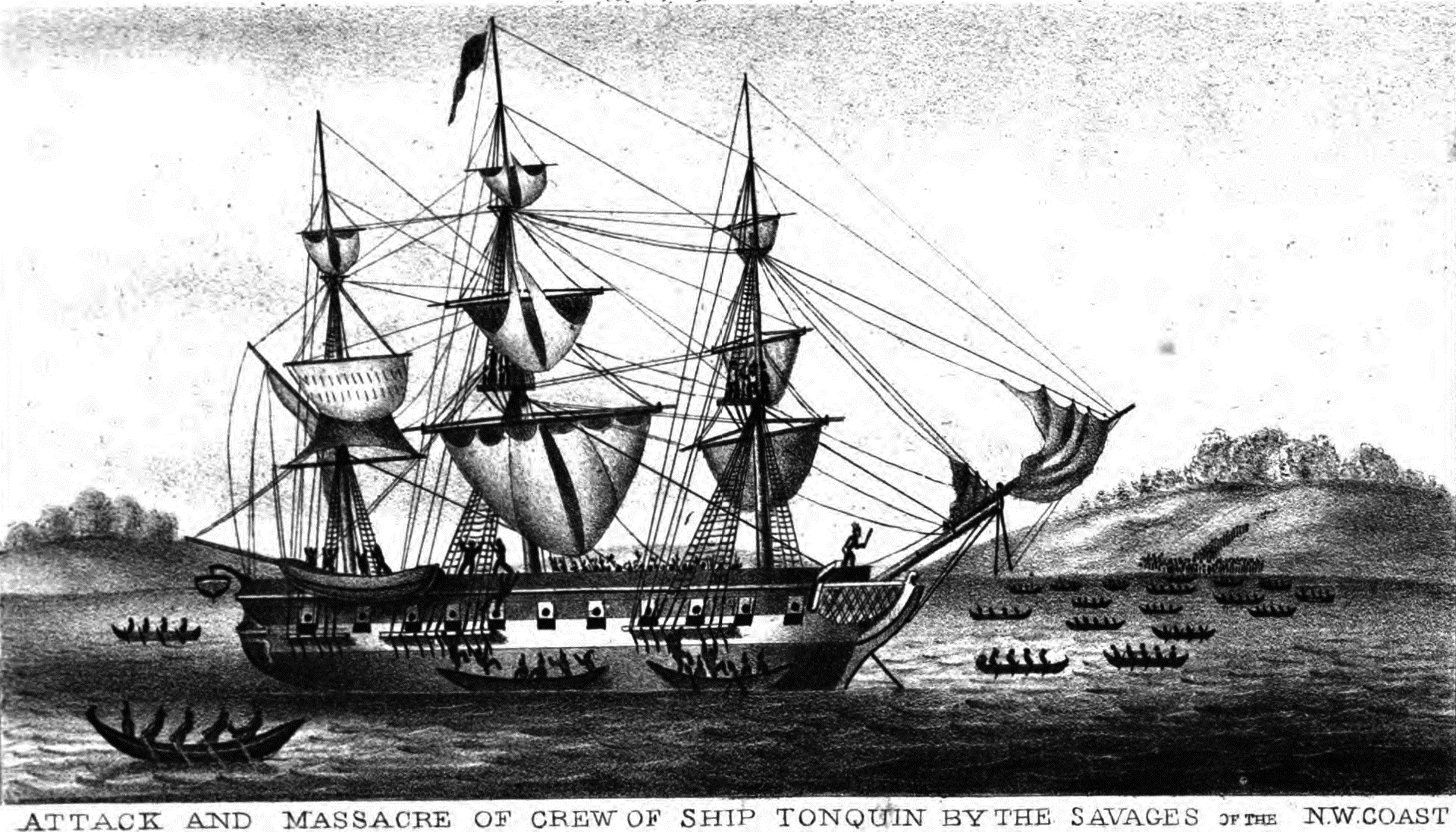 Purchased by Astor to purchase
Furs off coast of (now) Vancouver
…trip around Cape Horn
Goal trade blankets for furs with
Tia o Kihaut Indians
Negotiations collapse, Indians
Kill all but 4 of 35 crew, 3
 escape, One hides in ship
Tia o kihaut return to loot ship…
Survivor blows up ship, kills 100 
Indians and self
Survivors captured and 
Tortured to death, one survivor
 from crew, Indian translator..
42
The misadventures of Aaron Burr
Aaron Burr (1756-1836)
Grandson of Johnathan Edwards, born to
Wealth New Jersey Family
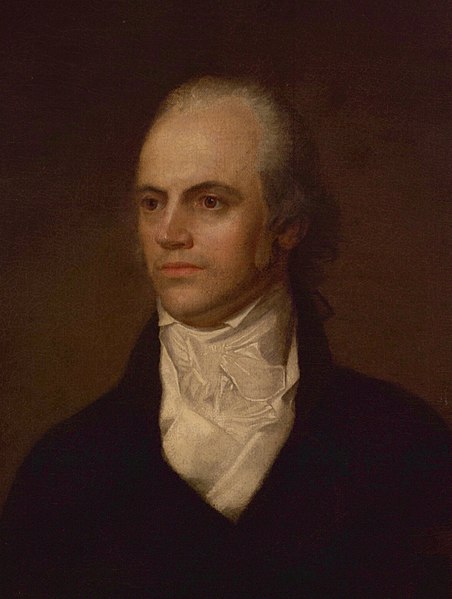 Revolutionary war hero….side lined by 
Washington for attempts to seek recognition
Has affair with wife of British officer…during 
Revolutionary war.. Marries her when
 husband dies in 1780…one daughter, 
Theodosia, wife dies 1794
Qualifies as lawyer after war and becomes
Successful business and financier. Creates
Chase Manhattan Bank
Advocates women’s suffrage and equality
, opposes Immigration restrictions, 
tries to ban slavery
The once up an coming man
43
Initially colleague of Hamilton's envies H’s fame, and success
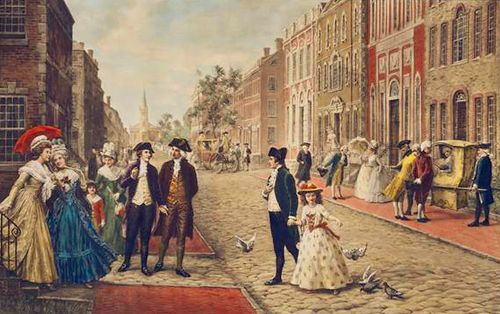 Disguises creation of new Bank as Water Company…Angers Hamilton…leak
Runs for President in 1796 as
Democratic Republican, fails
Runs again in 1800, ties with
Jefferson. Becomes Vice
President…Distrusted
Dropped by Jefferson in 1804, Runs for Governor of New York. Hamilton leaks notes that Burr a man…”never to be trusted”..
Duel with Hamilton 1804
44
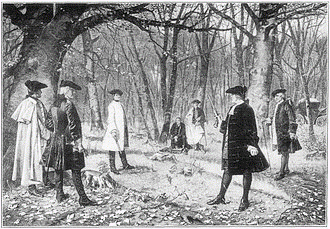 Duals normal way to solve problems of 
Honour. Hamilton’s son killed in dual. Burr
Prior dual…agreement to miss….
Burr former Vice President, Hamilton 
Former Secretary of Treasury, still 
Leader of Federalists
Meet in New Jersey…duelling punishable
By death in New York. Crime but prison 
Fine New Jersey
Hamilton misses (intentionally? ), Burr
kills Hamilton
and  goes on the run
The Burr Conspiracy Trial 1807
45
Burr heads West to Tennessee
Meets Spanish &British ambassadors plans to create ‘Empire’ west of Appalachia's, attempts to raises army (disputed)
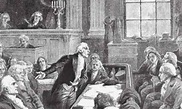 Jefferson sends troops to arrest Burr
Burr on trial 1807 for treason..and his life
Burr acquitted …but ruined and must leave US
Epilogue: Burr to England, tries to set up scheme to invade Mexico, deported
off to France, shunned by Napoleon 
Allowed to return to America 1811 (thanks to Theodosia)…under secret
name
Theodosia and her father
46
Aaron Burr inspired by Mary Wollenscroft
And Rights of Women…wanted daughter
To have best education.
Theodosia Burr 1783-1813
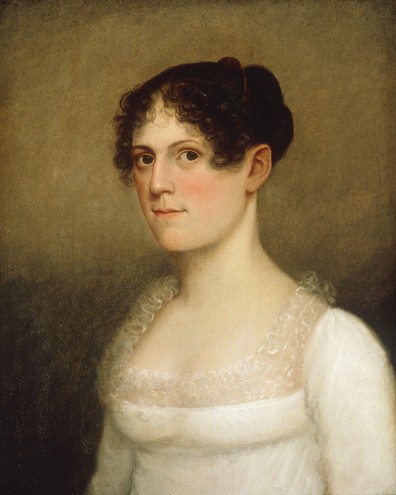 “She was reading Horace and Terence in the original 
Latin, learning the Greek grammar, speaking
 French, studying Gibbon, practicing on the piano, 
taking lessons in dancing, and learning to skate,“ 
James Parton..Burr biographer
Supported father throughout trial, led campaign for him to be allowed to return
Marries Governor of South Carolina, one child 
dies when Aaron returns, travels to see him but …”lost at sea” (pirates?)
Burr dies alone in boarding house 20 years later
47
Jefferson wants to focus on developing West but events in Europe make this impossible
The Trade Embargo of 1807
48
Napoleonic war intensifies
French ban trade to from England
Britain embargoes all trade to France 
Seize American ships, impress sailors (1/3 American sailors British deserters
Jefferson reacts: ‘a pox on all of you’
 Convinced Americas future agriculture and exploitation of West
No need for foreigners or trade
 Bans ALL exports to ALL countries
Economy shrinks by 8%, smuggling intensifies
49
Napoleonic wars and United States
US retains neutrality, Jefferson pro French 1800-1804

Napoleon declares himself Emperor 1804

‘Total war’ between Britain and France 
French seize American ships with British goods
British blockade France, board American ships searching for deserters
Jefferson….no longer pro French: “pox on both their houses”
Chesapeake Affair 1807
50
Captain HMS Leopard
Learns 4 deserters on USS Chesapeake.
HMS Leopard vs USS Chesapeake 1807
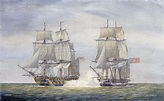 Hails Chesapeake in US waters, demands handover of deserters
Americans refuse. Broadside
 kills 3. Americans surrender. 
British board, take ‘deserters’
hang 1, 3...found out to 
be Americans and returned
USS Chesapeake returns to port
Americans humiliated….and
respond….
Trade Embargo Act 1807
51
Jefferson bans ALL US trade to both France and Britain

US Economy goes into depression
Trans Atlantic trade ends north and East coast ports ruined
South loses market for newly profitable cotton	
US based manufacturing start ramps up in North East

British continue to blockade France, board US Ships
Divert trade to new Empire in India
Indifferent to American protests…….tempers rising
Jefferson’s departure 1808
52
Presidency considered “success” ….achievements during first term, decides to retire at end of second term

Most Jefferson ‘ideals’ shredded
Central government power increased, not contracted (Pirates, Louisiana, crushing of Burr) 
International disputes addressed by violence…not negotiation
Slavery not ‘going away’, slavery problem to continue….and intensify
Embargo increases power of  northern manufactures…US not going agrarian
No significant increase in level of democracy….rule by elite continues

 Nominates Secretary of State James Madison for President.
‘Spirit of the Revolution’ replaced by Nationalism and pursuit of prosperity
Jefferson epilogue
Retires to Monticello in Virginia, makes no mention of his Presidency in future life
Considers greatest achievement: Declaration of Independence, religious freedom in Virginia, creating University of Virginia
Dedicates himself to architecture, study of nature, writing letters and grandchildren
Befriends Federalist opponent John Adams, mentors Madison
Sinks into debt, funds lifestyle by selling slaves to cotton plantations, 
Dies bankrupt on July 4rth  1826, daughters sell off estate, Sally Hemmings freed
53
Jefferson self Elegy and hope for America
May it be to the world, what I believe it will be, (to some parts sooner, to others later, 
but finally to all,)  the signal of arousing men to burst the chains under which monkish
 ignorance and superstition had  persuaded them to bind themselves, and to assume 
the blessings and security of self-government

.… All eyes are opened or opening to the rights of men. The general spread of the
 light of science has already laid open to every view the palpable truth, that the mass 
of mankind has not been born with saddles on their backs, nor a favored few, booted 
and spurred, ready to ride them legitimately  by the grace of God. These are grounds
 of hope for others; for ourselves, let the annual return of this day forever refresh our
 recollections of these rights, and an undiminished devotion to them.
54
Next Time: A second war with Britain, the Indians east of Mississippi make their final stand, America becomes a Continental power